TRƯỜNG TIỂU  HỌC GIA THỤY
TIẾNG VIỆT   LỚP 1
BÀI 66: uôi - uôm
Giáo viên: Nguyễn Ngọc Yên
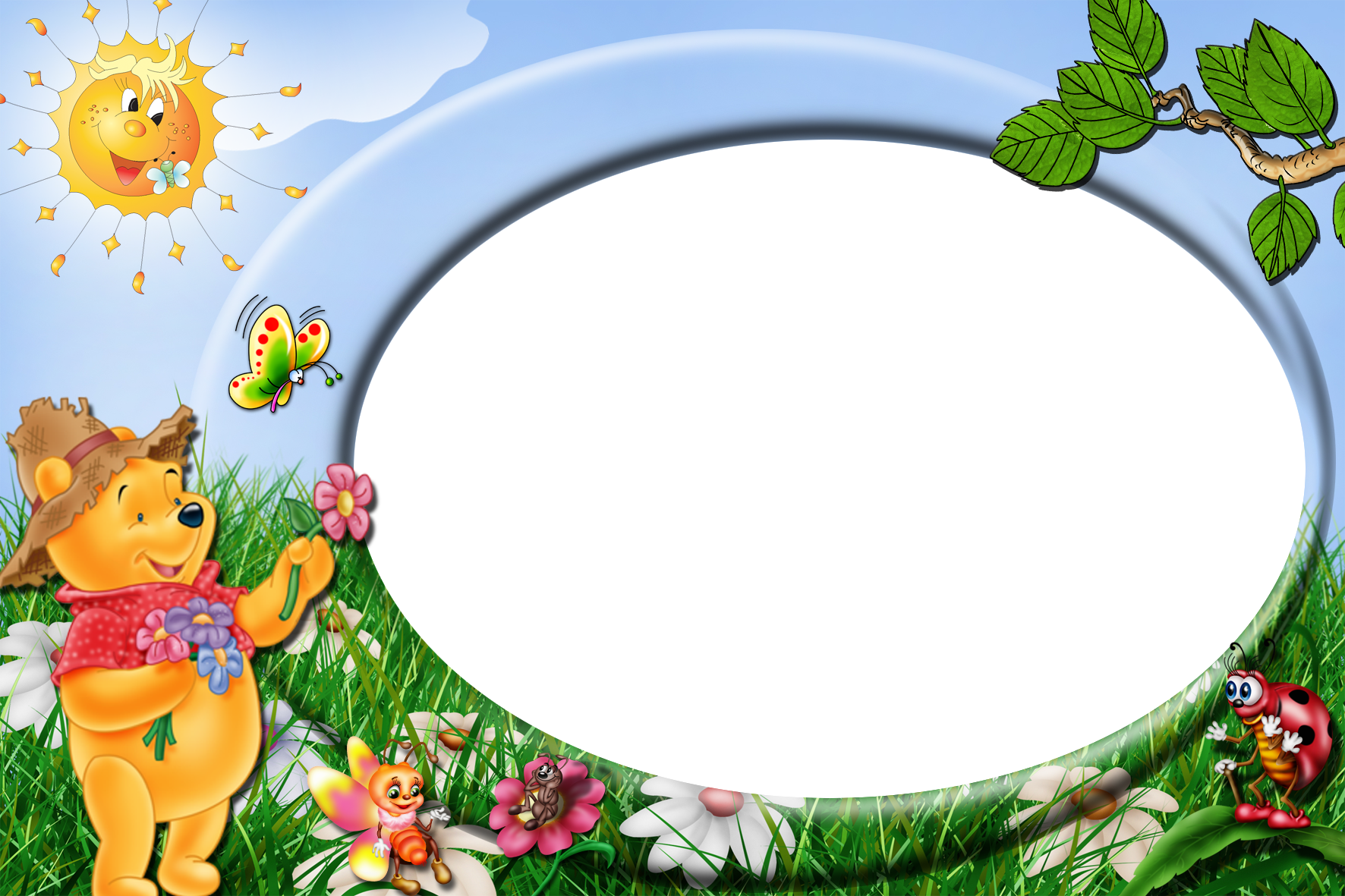 ÔN BÀI CŨ
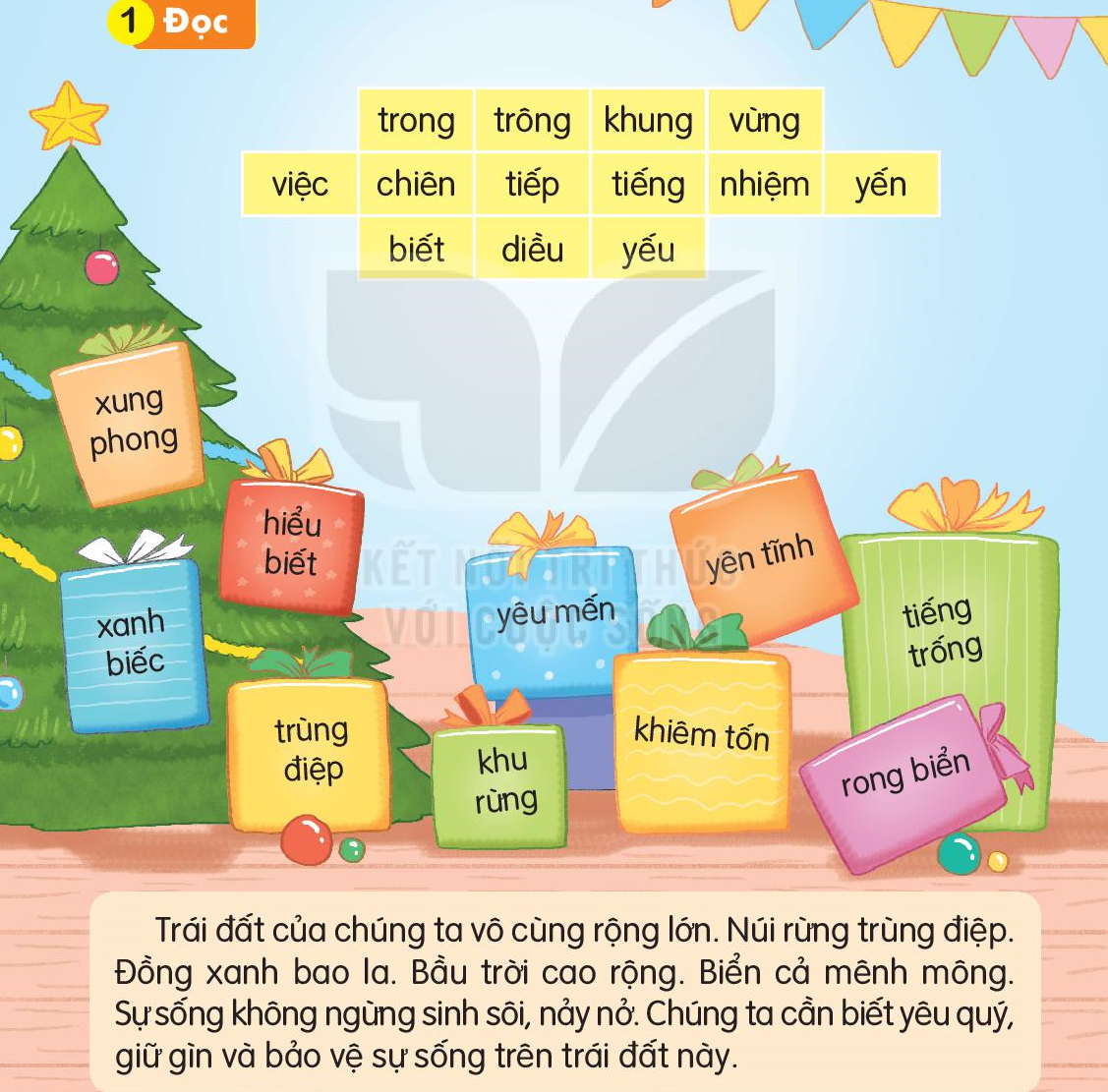 Bài 66: uôi -  uôm
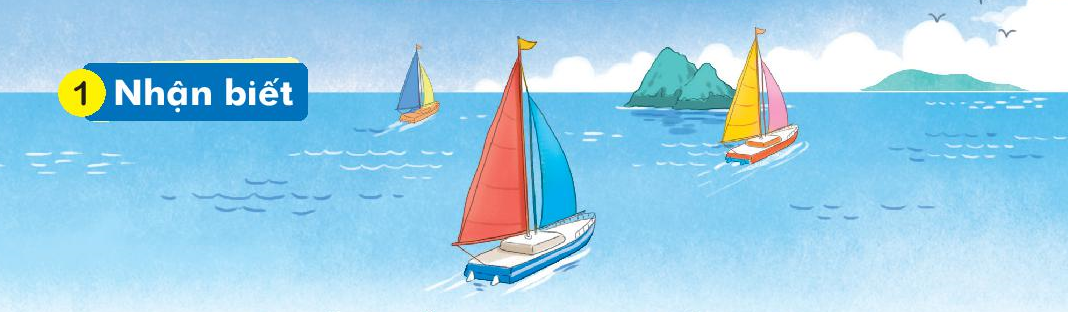 Thuyền buồm xuôi theo chiều gió.
uồm
uôi
uôm
uô
uôm
uôi
uôi
uô
i
x
uôi
xuôi
muối      muỗi        nguội         tuổi
buồm     muỗm     nhuốm     nhuộm
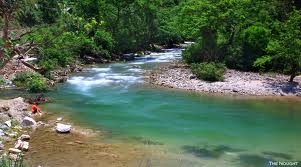 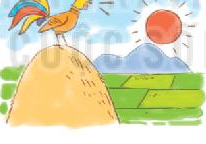 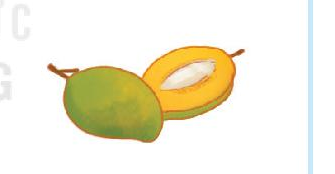 buổi sáng
con suối
quả muỗm
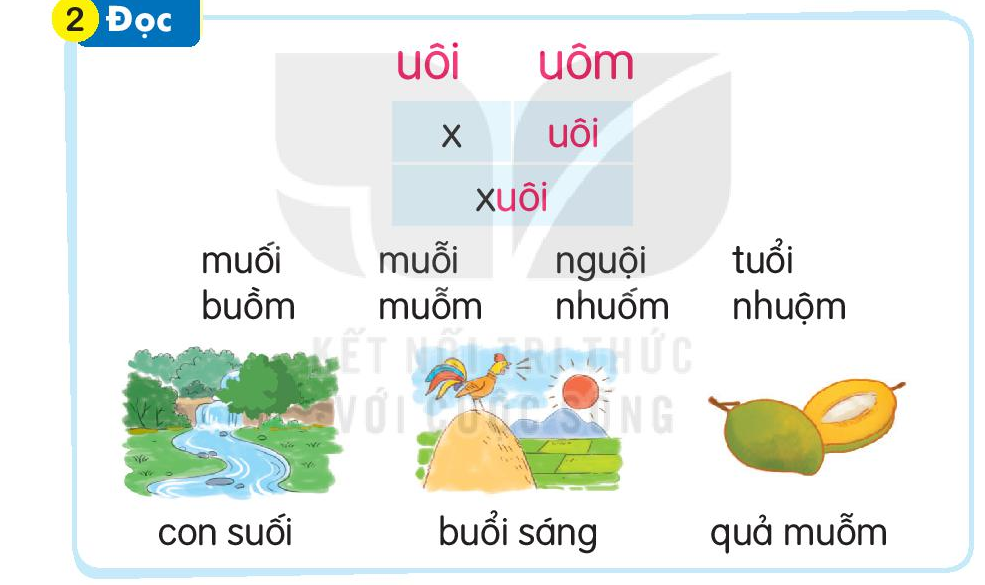 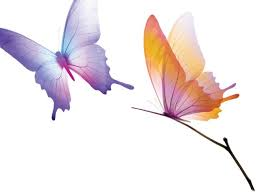 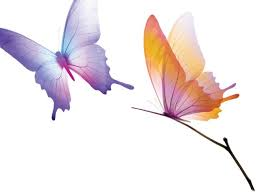 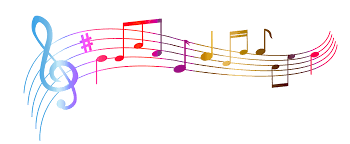 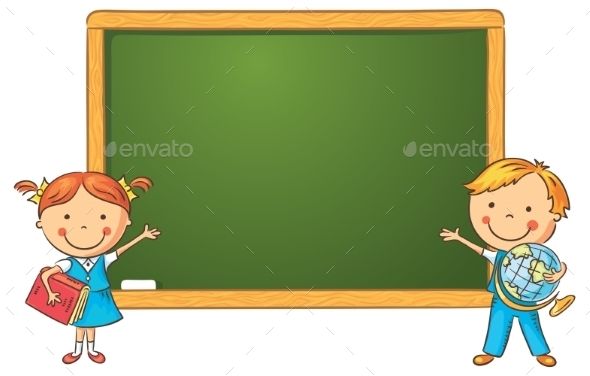 Viết bảng con
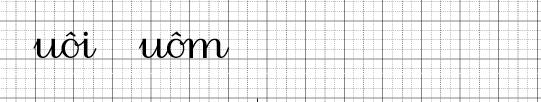 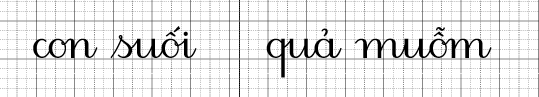 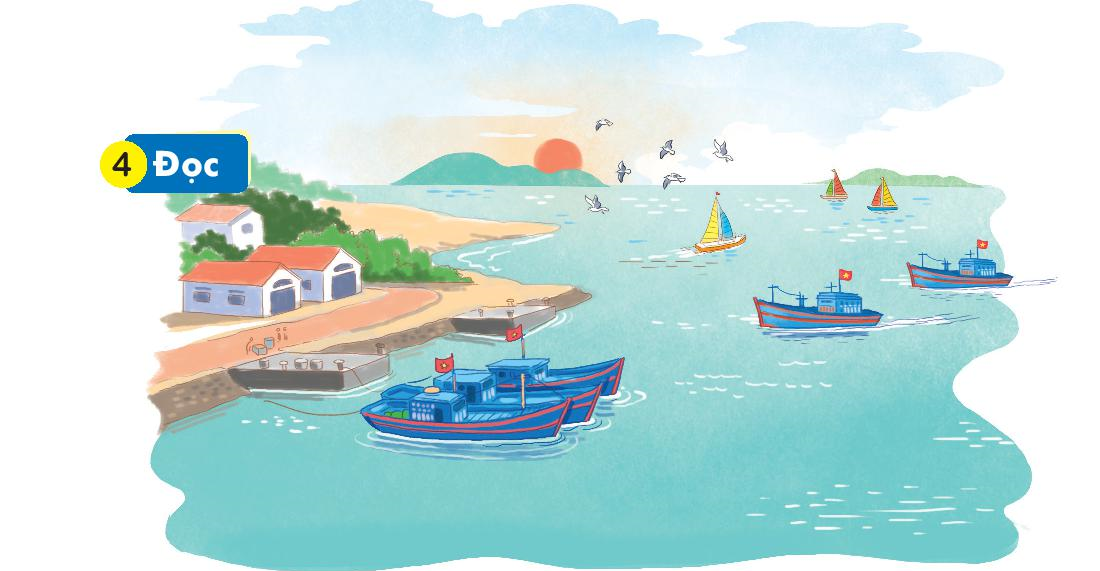 Buổi sớm mai, ông mặt trời nhô lên từ biển. Mặt biển nhuộm một màu xanh biếc. Đàn hải âu sải cảnh bay liệng trên bầu trời. Xa xa là những cánh buồm căng gió. Phía bến cảng, những chiếc tàu cá nối đuôi nhau vào bờ.
Buổi sớm mai, ông mặt trời nhô lên từ biển. Mặt biển nhuộm một màu xanh biếc. Đàn hải âu sải cảnh bay liệng trên bầu trời. Xa xa là những cánh buồm căng gió. Phía bến cảng, những chiếc tàu cá nối đuôi nhau vào bờ.
1
2
3
4
5
Đi lại trên biển
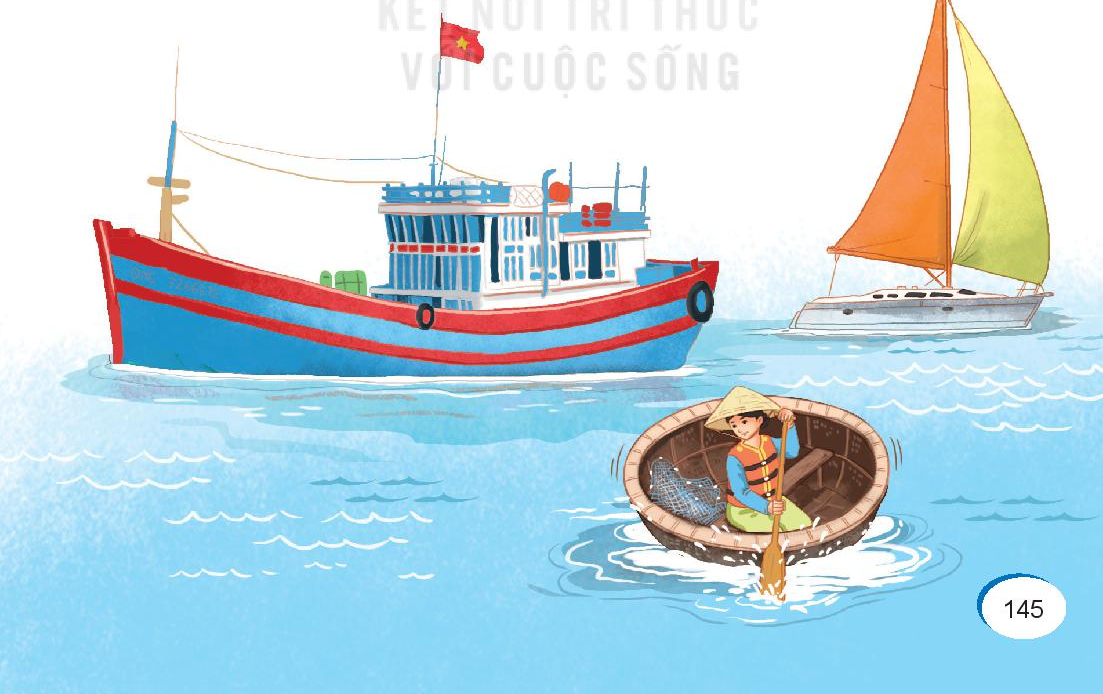 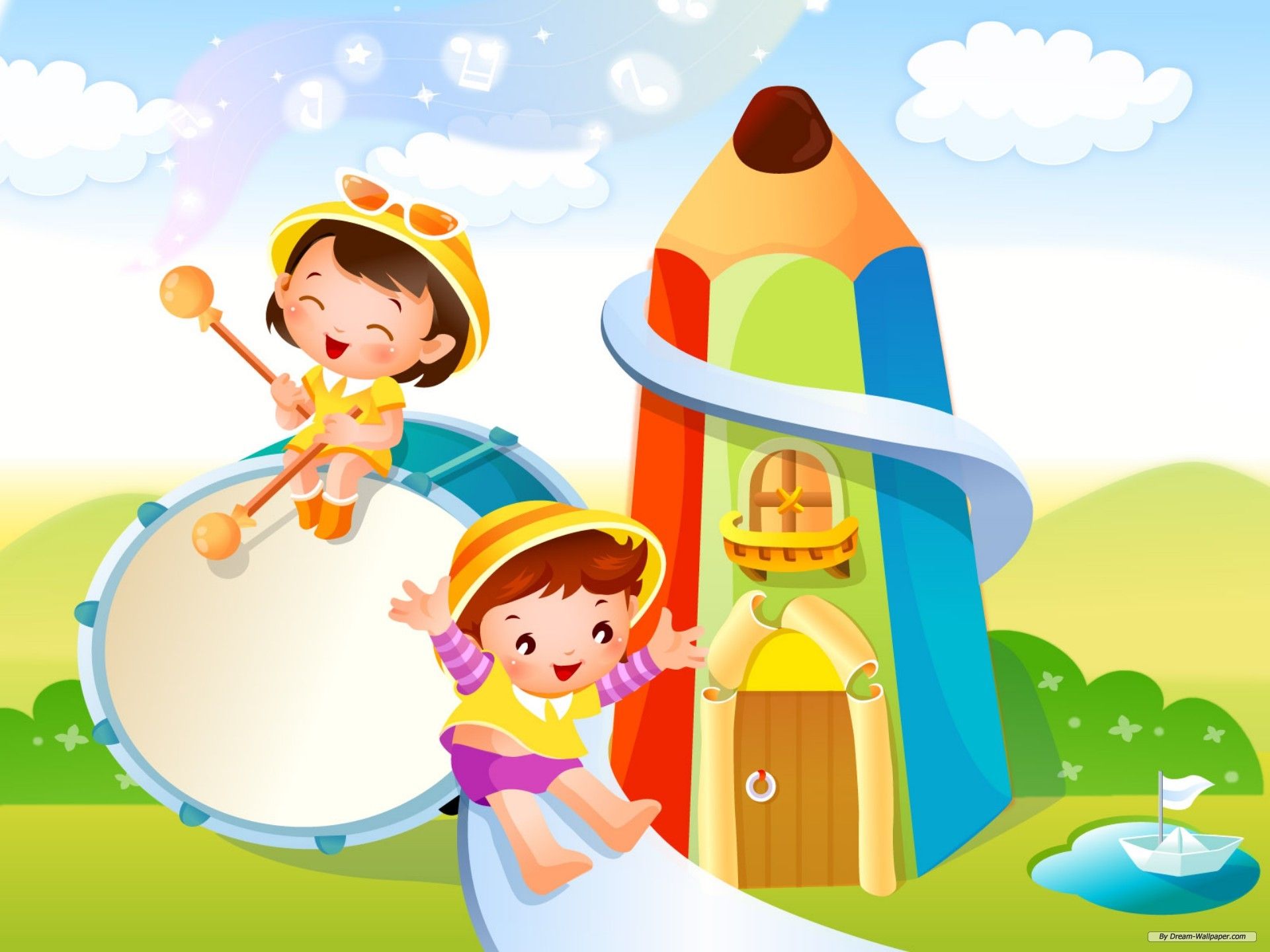 Chúc các em chăm ngoan học giỏi